Comment procéder
 Choisissez votre visuel personnalisable dans le Power Point.
Entrez vos informations (nom, diplôme)
Ajoutez votre photo dans le favicône (si applicable) : Insertion / Image / Choisissez la source
Placez l’image sur le favicône en la recadrant si besoin, puis : Clic droit sur l’image / Arrière-plan
Effacez les diapositives non utilisées
Enregistrez le document en format Power Point
Utilisez un convertisseur gratuit tel que SlidesPilot pour convertir le visuel Power Point en image
 Connectez-vous à votre compte LinkedIn, et commencez une publication
 Joignez l’image du visuel choisi
 Mentionnez-nous (@Faculté des études supérieures et postdoctorales – Université Laval)
 Publiez
Distinction
Tableau d’honneur 
de la Faculté des études supérieures et postdoctorales
Nom
Diplôme
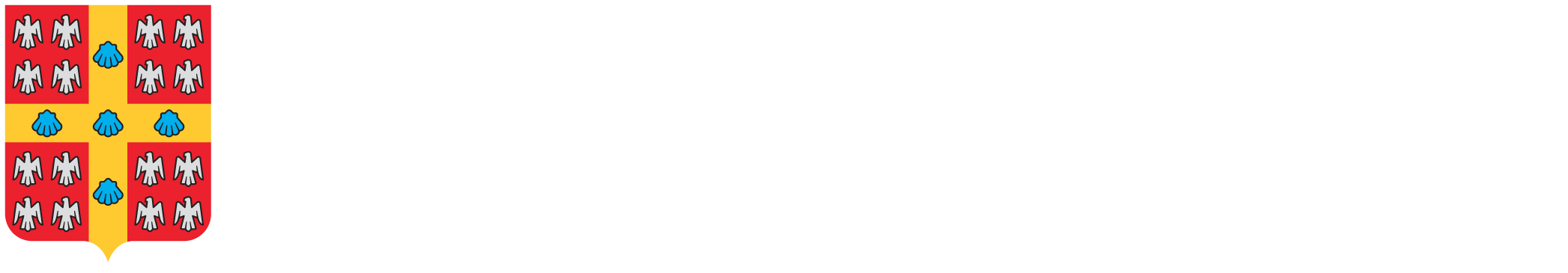 Distinction
Tableau d’honneur
Nom
Diplôme
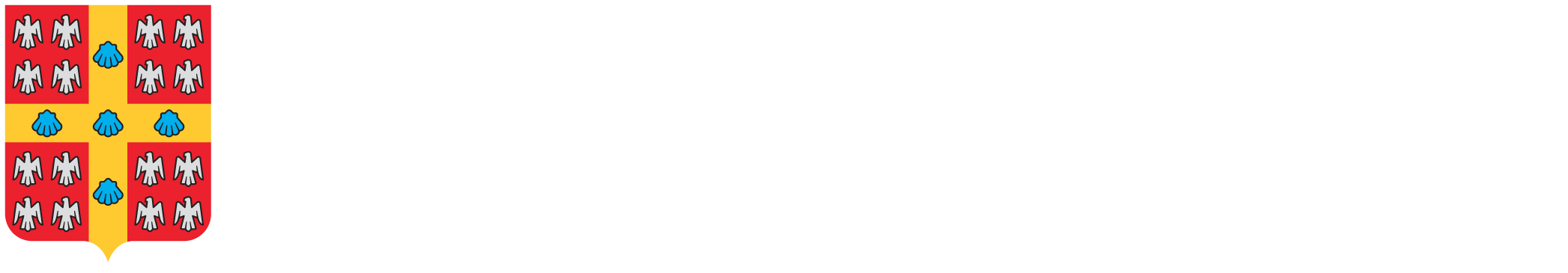 Distinction
Tableau d’honneur 
de la Faculté des études supérieures et postdoctorales
Nom
Diplôme
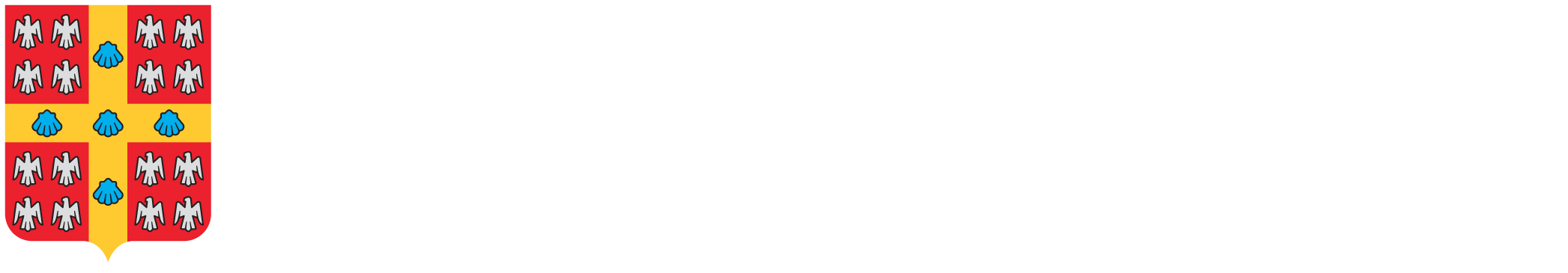 Distinction
Tableau d’honneur
Nom
Diplôme
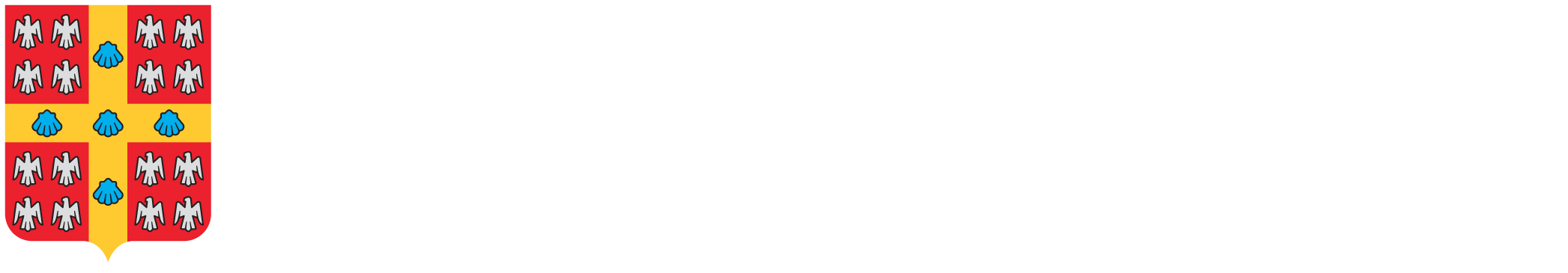 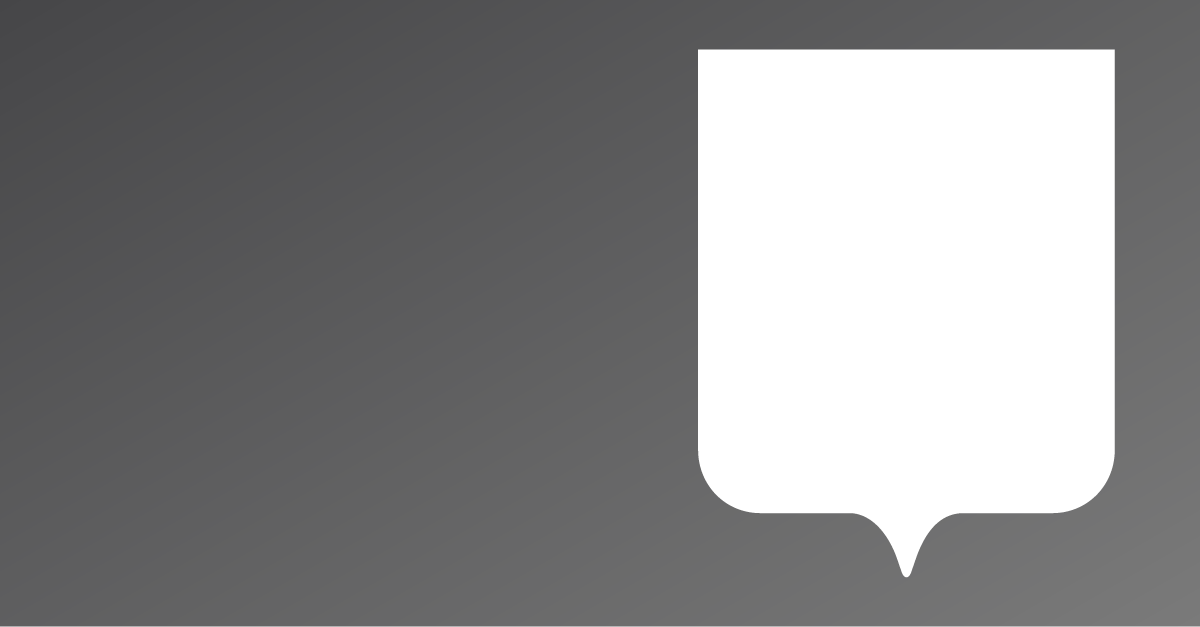 Distinction
Tableau d’honneur 
de la Faculté des études supérieures et postdoctorales
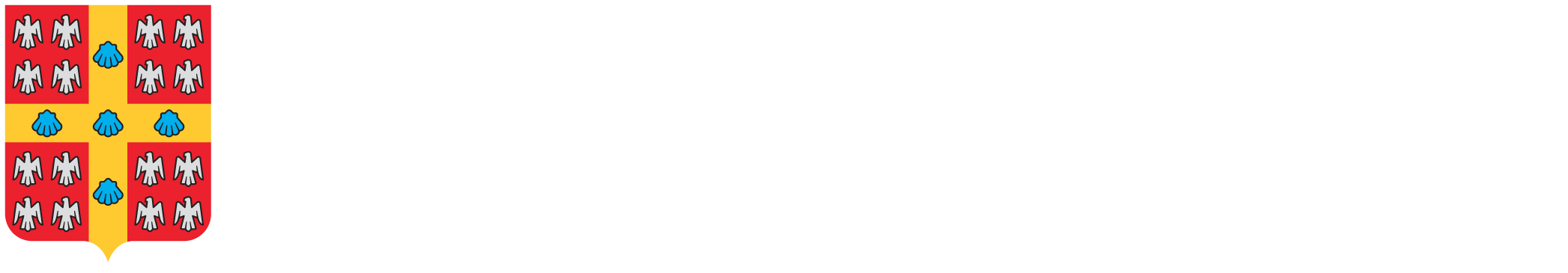 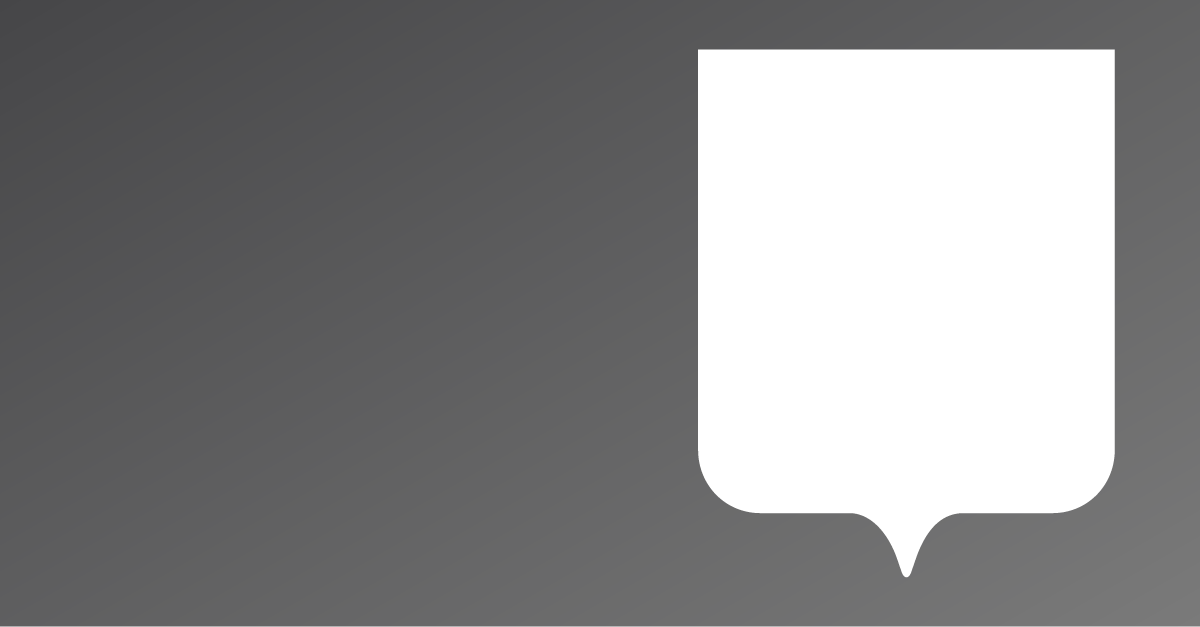 Distinction
Tableau d’honneur 
de la Faculté des études supérieures et postdoctorales
Nom
Diplôme
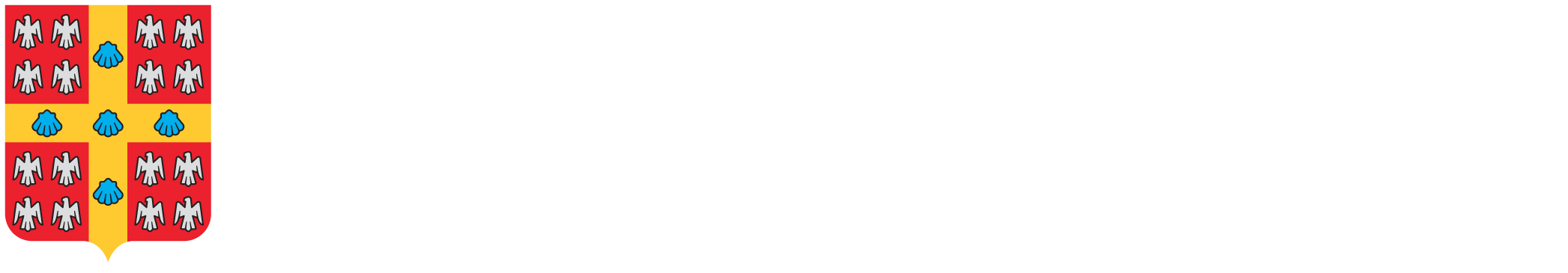 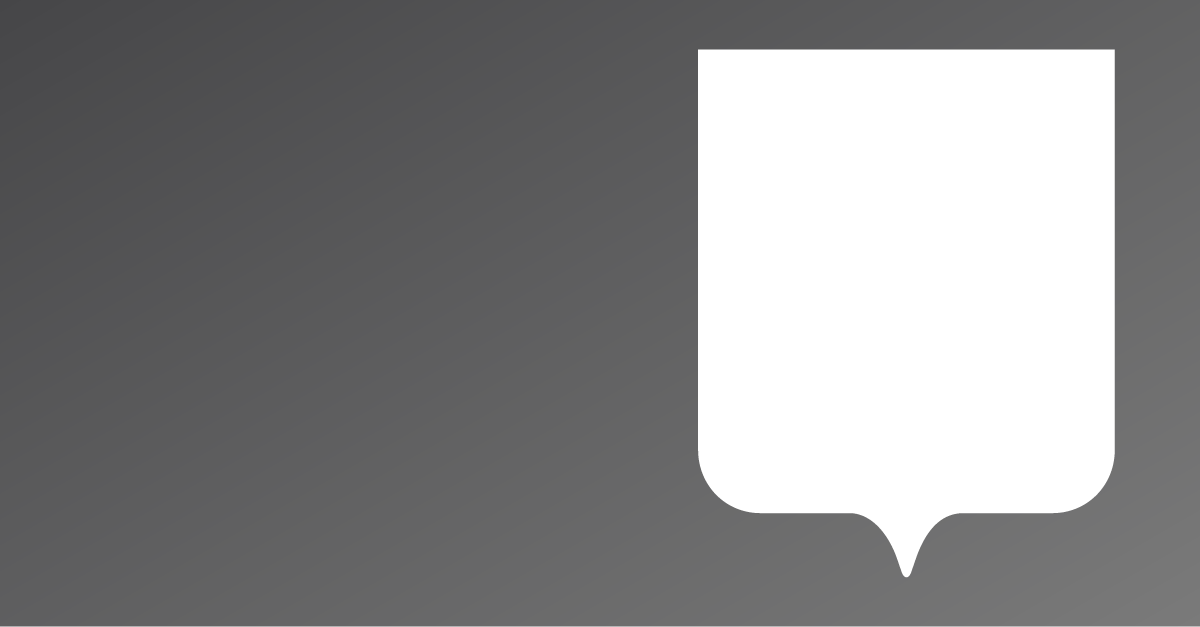 Distinction
Tableau d’honneur
Nom
Diplôme
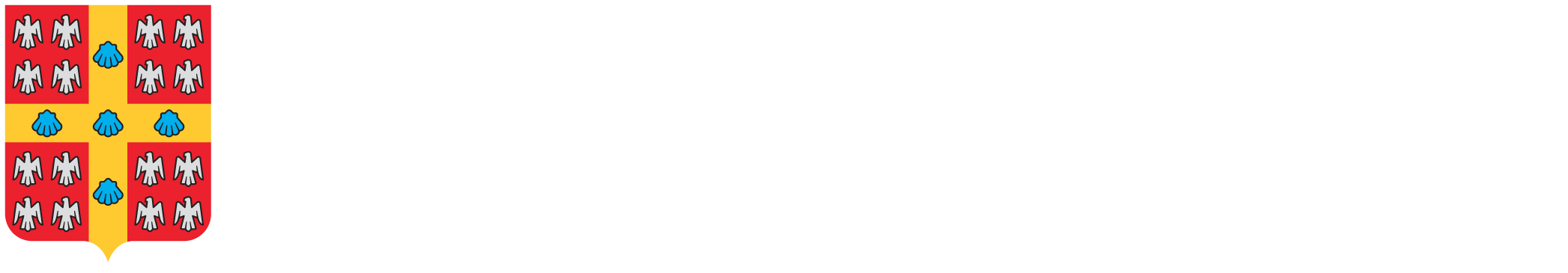